PRAWO PRACY
USTANIE STOSUNKU PRACY
Ustanie stosunku pracy
Katalog czynności powodujących rozwiązanie stosunku ma charakter zamknięty , czyli nie może zostać rozwiązany przez podjęcie innych czynności prawnych niż wymienione. 

Umowa o pracę na okres próbny rozwiązuje się                   z upływem tego okresu, a przed jego upływem może być rozwiązana za wypowiedzeniem. 

Okres wypowiedzenia umowy o pracę obejmujący tydzień lub miesiąc albo ich wielokrotność kończy się odpowiednio w sobotę lub w ostatnim dniu miesiąca.
Ustanie stosunku pracy
Umowa o pracę może być rozwiązana przez każdą ze stron:
na mocy porozumienia stron, czyli zgodnego oświadczenia woli stron stosunku pracy co do zamiaru i terminu rozwiązania umowy,
za wypowiedzeniem, czyli oświadczeniem woli jednej ze stron stosunku pracy (pracownika lub pracodawcy) mającym na celu rozwiązanie umowy o pracę po upływie okresu wypowiedzenia,
bez wypowiedzenia, czyli na podstawie oświadczenia woli jednej ze stron stosunku pracy mającym na celu natychmiastowe rozwiązanie umowy,
za 7-dniowym uprzedzeniem w przypadku niewyrażenia woli przez pracownika kontynuowania stosunku pracy na skutek przejścia zakładu pracy lub jego części na innego pracodawcę.
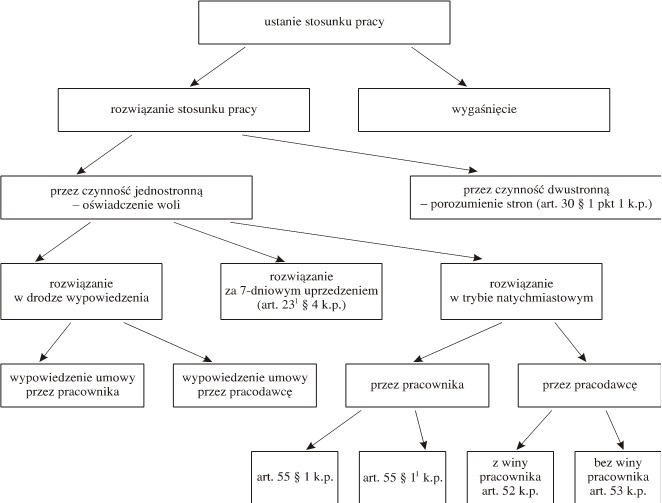 Ustanie stosunku pracy
Oświadczenie każdej ze stron o wypowiedzeniu lub rozwiązaniu umowy o pracę bez wypowiedzenia powinno nastąpić na piśmie. 

W oświadczeniu pracodawcy o wypowiedzeniu umowy                        o pracę zawartej na czas nieokreślony lub o rozwiązaniu umowy o pracę bez wypowiedzenia powinna być wskazana przyczyna uzasadniająca wypowiedzenie lub rozwiązanie umowy. 

W oświadczeniu pracodawcy o wypowiedzeniu umowy                           o pracę lub jej rozwiązaniu bez wypowiedzenia powinno być zawarte pouczenie o przysługującym pracownikowi prawie odwołania do sądu pracy.
ROZWIĄZANIE UMOWY O PRACĘ ZA POROZUMIENIEM STRON
Rozwiązanie za porozumieniem stron jest najkorzystniejszą formą zakończenia stosunku pracy łączącego pracodawcę                         i pracownika. Zarówno pracownik i pracodawca powinni dążyć do takiego zakończenia wzajemnej współpracy. 

Z inicjatywą może wystąpić każda ze stron (zarówno pracodawca, jak i pracownik). Strony umowy o pracę same ustalają, z jaką datą nastąpi rozwiązanie umowy. Co ważne nie są ograniczone żadnymi terminami. Oznacza to, że do rozwiązania umowy może dojść:
od razu - niezwłocznie,
za tydzień,
za miesiąc,
za pół roku.
ROZWIĄZANIE UMOWY O PRACĘ ZA POROZUMIENIEM STRON
Rozwiązanie stosunku pracy w drodze porozumienia stron nie jest sformalizowane. Właściwie jedynym wymogiem jego skutecznego zawarcia jest złożenie zgodnych oświadczeń woli przez pracodawcę i pracownika. Porozumienie może w najpełniejszym zakresie uwzględnić interesy obu stron.

Jeżeli druga strona nie przyjmie tej propozycji rozwiązania umowy, umowa o pracę nie ulegnie rozwiązaniu.

Jeżeli z propozycją rozwiązania umowy wystąpił pracownik, powinien się podpisać i opatrzyć pismo datą. Decyzję o wyrażeniu zgody ze strony pracodawcy musi podjąć osoba, która jest do tego upełnomocniona, sam fakt potwierdzenia odbioru takiego pisma nie oznacza, że porozumienie zostało zawarte.
ROZWIĄZANIE UMOWY O PRACĘ ZA POROZUMIENIEM STRON
Porozumienie o rozwiązaniu umowy o pracę jest dwustronną czynnością prawną, w której pracodawca i pracownik składają zgodne oświadczenia woli o ustaniu istniejącego między nimi stosunku pracy. Nie jest przewidziana forma pisemna dla porozumienia. Porozumienie zawarte w formie ustnej jest skuteczne i doprowadzi do ustania stosunku pracy.
Dla rozwiązania umowy za porozumieniem stron nie jest istotny powód zakończenie współpracy.
Za porozumieniem stron może zostać rozwiązana każda umowa o pracę. Nie ma znaczenie czy jest to umowa na okres próbny, czas określony czy też jest to umowa na czas nieokreślony. W drodze porozumienia stron może zostać również rozwiązana umowa o pracę z pracownikiem szczególnie chronionym.
ROZWIĄZANIE UMOWY O PRACĘ ZA POROZUMIENIEM STRON
Zdarza się, że pracownik po wyrażeniu zgody na rozwiązanie stosunku pracy na mocy porozumienia stron dochodzi do wniosku, że jego decyzja nie była do końca przemyślana. W takiej sytuacji ma on dwie opcje do wyboru. Pierwszym sposobem jest cofnięcie wyrażonej wcześniej zgody, a drugim uchylenie się od skutków prawnych złożonego oświadczenia woli.
Odwołanie oświadczenia woli jest skuteczne, jeżeli doszło do adresata jednocześnie z tym oświadczeniem bądź wcześniej. Oznacza to, że oświadczenie pracownika, który już po skutecznym i niewadliwym zawarciu porozumienia wycofuje się z powziętej decyzji, nie jest dla pracodawcy wiążące, a sama umowa o pracę ulegnie rozwiązaniu.

Jeżeli pracownik nie zdążył skutecznie cofnąć zgody na rozwiązanie stosunku pracy, to jedynym sposobem na podważenie zawartego z pracodawcą porozumienia może być powołanie się na wadę swego oświadczenia woli.
ROZWIĄZANIE UMOWY O PRACĘ ZA POROZUMIENIEM STRON
Do wad oświadczeń woli należą:
brak świadomości lub swobody - nieważne jest oświadczenie woli złożone przez osobę, która z jakichkolwiek powodów znajdowała się w stanie wyłączającym świadome albo swobodne powzięcie decyzji i wyrażenie woli. Może to dotyczyć:
choroby psychicznej,
niedorozwoju umysłowego,
innego zaburzenia czynności psychicznych.
błąd - pracownik może zakwestionować wyrażoną zgodę na zawarcie porozumienia powołując się na działanie pod wpływem błędu. Błąd istotny pracownika to taki błąd, który uzasadnia przypuszczenie, że gdyby składający oświadczenie nie działał pod wpływem błędu i oceniał sprawę rozsądnie, to nie złożyłby oświadczenia o takiej treści. Pracownik powołujący się na tę wadę musi wykazać, że pracodawca wprowadził go w błąd albo o błędnym przekonaniu pracownika wiedział lub mógł z łatwością ten błąd zauważyć. 

bezprawna groźba – pracownik może się powołać, na fakt, iż pracodawca groził mu. Groźba pracodawcy musi być bezprawna oraz poważna, a zatem wzbudzająca obawę, że danej osobie grozi poważne niebezpieczeństwo osobiste lub majątkowe.
Wypowiedzenie umowy o pracę
Wypowiedzenie umowy o pracę jest jednostronnym oświadczeniem woli jednej ze stron, mające na celu zakończenie istniejącego stosunku pracy po upływie okresu wypowiedzenia. Oświadczenie to nie wymaga zgody dwóch stron, ponieważ jest to jednostronna decyzja jednej ze stron stosunku pracy.
Wypowiedzenie umowy o pracę
Okres wypowiedzenia umowy o pracę zawartej na okres próbny wynosi: 

1) 3 dni robocze, jeżeli okres próbny nie przekracza 2 tygodni; 
2) 1 tydzień, jeżeli okres próbny jest dłuższy niż 2 tygodnie; 
3) 2 tygodnie, jeżeli okres próbny wynosi 3 miesiące.
Wypowiedzenie umowy o pracę
Okres wypowiedzenia umowy o pracę zawartej na czas nieokreślony i umowy o pracę zawartej na czas określony jest uzależniony od okresu zatrudnienia u danego pracodawcy i wynosi: 

 1) 2 tygodnie, jeżeli pracownik był zatrudniony krócej niż 6 miesięcy; 
2) 1 miesiąc, jeżeli pracownik był zatrudniony co najmniej 6 miesięcy; 
3) 3 miesiące, jeżeli pracownik był zatrudniony co najmniej 3 lata.
Wypowiedzenie umowy o pracę
Do okresu zatrudnienia wlicza się pracownikowi okres zatrudnienia u poprzedniego pracodawcy, jeżeli zmiana pracodawcy nastąpiła na zasadach określonych w art. 23 , a także w innych przypadkach, gdy z mocy odrębnych przepisów nowy pracodawca jest następcą prawnym w stosunkach pracy nawiązanych przez pracodawcę poprzednio zatrudniającego tego pracownika.
Wypowiedzenie umowy o pracę
Jeżeli wypowiedzenie pracownikowi umowy o pracę zawartej na czas nieokreślony lub umowy o pracę zawartej na czas określony następuje z powodu ogłoszenia upadłości lub likwidacji pracodawcy albo z innych przyczyn niedotyczących pracowników, pracodawca może, w celu wcześniejszego rozwiązania umowy o pracę, skrócić okres trzymiesięcznego wypowiedzenia, najwyżej jednak do 1 miesiąca. 
W takim przypadku pracownikowi przysługuje odszkodowanie w wysokości wynagrodzenia za pozostałą część okresu wypowiedzenia.
Wypowiedzenie umowy o pracę
O zamiarze wypowiedzenia pracownikowi umowy o pracę zawartej na czas nieokreślony pracodawca zawiadamia na piśmie reprezentującą pracownika zakładową organizację związkową, podając przyczynę uzasadniającą rozwiązanie umowy. 

Jeżeli zakładowa organizacja związkowa uważa, że wypowiedzenie byłoby nieuzasadnione, może w ciągu 5 dni od otrzymania zawiadomienia zgłosić na piśmie pracodawcy umotywowane zastrzeżenia.
KONSULTACJA
Obowiązek konsultacyjny pracodawcy tylko zamiar wypowiedzenia umowy zawartej na czas nieokreślony, a więc nie istnieje wówczas, gdy pracodawca zamierza wypowiedzieć umowę innego rodzaju.

Ponadto dotyczy tylko tego pracownika, który jest członkiem organizacji związkowej lub który - nie będąc zrzeszonym w związku zawodowym - zwrócił się do związku o obronę jego praw pracowniczych, a wybrana przez niego organizacja związkowa (gdy u danego pracodawcy działa kilka związków zawodowych) lub jedyna działająca wyraziła na to zgodę.
Wypowiedzenie umowy o pracę
Okres wypowiedzenia wynoszący tydzień lub jego wielokrotność zawsze ale to zawsze rozpoczyna swój bieg od soboty i zawsze kończy się w sobotę, niezależnie od tego czy sobota jest dniem pracującym dla pracownika czy też jest dniem wolnym od pracy.

Okres wypowiedzenia wyrażony w miesiącu lub miesiącach zawsze liczony jest w pełnych miesiącach kalendarzowych i rozpoczyna się z pierwszym dniem miesiąca kalendarzowego i kończy z ostatnim dniem miesiąca kalendarzowego.
Wypowiedzenie umowy o pracę
Wskazanie przyczyny wypowiedzenia umowy o pracę obowiązuje jedynie pracodawcę i to w przypadku wypowiedzenia umowy o pracę zawartej na czas nieokreślony. Przyczyna wypowiedzenia musi być rzeczywista i konkretna.  Jak wskazuje się w orzecznictwie, podanie przyczyny pozornej jest równoznaczne z jej brakiem i skutkuje naruszeniem przepisów o wypowiadaniu umów. 
Pracownik, który składa pracodawcy pismo wypowiadające umowę o pracę nie musi wskazywać przyczyny podjętej decyzji. Oczywiście nic nie stoi na przeszkodzie aby w piśmie wypowiadającym wskazać przyczyny uzasadniające wypowiedzenia umowy o pracę ale absolutnie pracownik nie jest do tego zobligowany przepisami prawa pracy.
Wypowiedzenie umowy o pracę
Naruszenie przepisów o wypowiadaniu umów o pracę może zakończyć się na drodze sądowej, gdyż pracownik może wnieść odwołanie do sądu pracy, jeżeli uzna, że wypowiedzenie jest bezzasadne lub narusza przepisy. 

Zgodnie z Kodeksem pracy odwołanie od wypowiedzenia umowy o pracę wnosi się w nieprzekraczalnym terminie 7 dni od dnia doręczenia pisma wypowiadającego umowę o pracę.
Wypowiedzenie umowy o pracę
Wniesienie odwołania od wypowiedzenia umowy o pracę może skutkować przyznaniem pracownikowi odszkodowania lub nakazem przywrócenia do pracy na poprzednich warunkach. 

Podane w wypowiedzeniu umowy o pracę na czas nieokreślony przyczyny zwolnienia muszą być zawsze zgodne z prawdą oraz konkretne - jeżeli nie spełniają tych wymagań, może być to podstawą do uznania wypowiedzenia za bezzasadne. 

Należy pamiętać że zasadność wypowiedzenia bada się przy wypowiedzeniu umowy na czas nieokreślony, ponieważ tylko w przypadku tej umowy przepisy prawa nakładają na pracodawcę obowiązek  wskazania przyczyny rozwiązania umowy.
Wypowiedzenie umowy o pracę
Wybór roszczenia - przywrócenie lub odszkodowanie - co do zasady zależy od pracownika, jednak nie jest to wiążące dla sądu. 

Nie dotyczy to jednak między innymi: kobiet ciężarnych i w czasie urlopu macierzyńskiego, pracowników wychowujących dziecko korzystających z urlopu macierzyńskiego lub rodzicielskiego, pracowników w wieku przedemerytalnym, a także pracowników, którzy są chronieni na podstawie przepisów szczególnych.

W powyższych przypadkach sąd jest zobowiązany spełnić żądania pracownika, chyba że ogłoszono stan upadłości lub likwidacji zakładu pracy, wtedy siłą rzeczy niemożliwe jest przywrócenie pracownika do wykonywanej pracy.
Wypowiedzenie umowy o pracę
Sąd pracy nie musi brać pod uwagę wniosku pracownika o przywrócenie do pracy, jeżeli ustali, że uwzględnienie go jest niemożliwe lub niecelowe.
 
Ocena takiej sytuacji wymaga od sądu analizy wszystkich czynników mogących mieć wpływ na przyczynę rozwiązania umowy o pracę. 

Niecelowość wydania orzeczenia o przywrócenie do pracy uzasadnia chociażby fakt nagannego zachowania pracownika, konflikt z pracodawcą, a także naruszenie zasad współżycia społecznego.
Wypowiedzenie umowy o pracę
Wysokość odszkodowania określona w Kodeksie pracy, w zależności od orzeczenia sądu, jest równa wysokości wynagrodzenia za okres od 2 tygodni do 3 miesięcy, jednak nie mniej niż wynagrodzenie za okres wypowiedzenia. 
Pracownikowi, któremu przyznano odszkodowanie, wlicza się do okresu zatrudnienia okres pozostawania bez pracy odpowiadający okresowi, za który przyznano odszkodowanie.
Odszkodowanie przewidziane w Kodeksie pracy jest niezależne od poniesionej przez pracownika szkody i na gruncie prawa pracy nie ma możliwości wypłacenia dodatkowego odszkodowania, choćby rzeczywista szkoda była znacznie wyższa od zasądzonej kwoty.
Wypowiedzenie umowy o pracę
W przypadku orzeczenia o przywróceniu do pracy pracownikowi przysługuje wynagrodzenie za czas pozostawania bez pracy, nie więcej jednak niż za 2 miesiące, a gdy okres wypowiedzenia wynosił 3 miesiące - nie więcej niż za miesiąc. 
Jeżeli umowa o pracę została rozwiązania z pracownikiem w wieku przedemerytalnym lub z pracownicą w okresie ciąży lub urlopu macierzyńskiego, wynagrodzenie przysługuje za cały czas pozostawania bez pracy - dotyczy to również pracowników wychowujących dziecko, korzystających z urlopu macierzyńskiego oraz sytuacji, gdy rozwiązanie umowy podlega ograniczeniu z mocy przepisu szczególnego.
Wypowiedzenie umowy o pracę
Pracownik może złożyć do pracodawcy pismo wypowiadające umowę o pracę w każdym czasie, nawet podczas jego nieobecności w pracy spowodowanej np. chorobą czyli przebywaniem na urlopie wypoczynkowym. Najczęściej pracownicy decydują się na przesłanie stosownego pisma za pośrednictwem operatora pocztowego, listem poleconym, często za zwrotnym potwierdzeniem odbioru. 
Pracodawca natomiast nie może wypowiedzieć umowy o pracę w dowolnym momencie, musi pamiętać, że nie może wypowiedzieć umowy o pracę w czasie urlopu pracownika, a także w czasie innej usprawiedliwionej nieobecności pracownika w pracy, jeżeli nie upłynął jeszcze okres uprawniający do rozwiązania umowy o pracę bez wypowiedzenia.
WYPOWIEDZENIE W TRAKCIE URLOPU
W czasie urlopu wypoczynkowego pracownika pracodawca nie może wypowiedzieć umowy o pracę. Nie ma natomiast ograniczenia w rozwiązaniu umowy o pracę z pracownikiem na innej podstawie:
za porozumieniem stron,
w wyniku wypowiedzenia złożonego przez pracownika,
bez wypowiedzenia z winy pracownika,
bez wypowiedzenia z winy pracodawcy,
z upływem czasu, na który była zawarta,
z dniem ukończenia pracy, dla której wykonania była zawarta.
W czasie urlopu umowa o pracę może także wygasnąć z mocy prawa. Do przypadków takich należeć będą: śmierć pracodawcy lub pracownika.
WYPOWIEDZENIE W TRAKCIE URLOPU
Od zasady zakazu wypowiadania umowy w czasie trwania urlopu przewidziano wyjątki. Należeć do nich będą:
wypowiedzenie w razie ogłoszenie upadłości lub likwidacji pracodawcy,
wypowiedzenie umowy o pracę jest dopuszczalne w czasie urlopu trwającego co najmniej 3 miesiące w przypadku zwolnień grupowych i indywidualnych,
wypowiedzenie warunków pracy i płacy jest dopuszczalne, niezależnie od czasu trwania urlopu, w przypadku zwolnień grupowych i indywidualnych.
WYPOWIEDZENIE W TRAKCIE URLOPU
Pracodawca może przesunąć urlop pracownika, jeżeli jego nieobecność spowodowałaby poważne zakłócenia w toku pracy, np. awaria, kontrola, realizacja pilnego projektu. 
Nie można uznać, że do szczególnych potrzeb pracodawcy należy potrzeba pracodawcy zwolnienia danego pracownika. 
Pracownik, który stawił się po odwołaniu z urlopu do pracy, nie podlega ochronie przed wypowiedzeniem, ponieważ nie przebywa już na urlopie. Jednocześnie pracodawca nie może odwołać pracownika tylko po to, aby dokonać wypowiedzenia umowy o pracę czy warunków pracy lub płacy.
Wypowiedzenie umowy o pracę
Wypowiedzenie umowy o pracę złożone zarówno przez pracownika jak i pracodawcę co do zasady powinno zostać złożone na piśmie. Przepisy Kodeksu pracy nie regulują kwestii tego, w jakim momencie takie oświadczenie uznaje się za złożone drugiej stronie w związku z czym należy posiłkować się art. 61 Kodeksu cywilnego, zgodnie z którym oświadczenie woli, które ma być złożone innej osobie, jest złożone z chwilą, gdy doszło do niej w taki sposób, że mogła zapoznać się z jego treścią.
Skuteczność złożenia pisma wypowiadającego umowę o pracę nie jest jednak uzależniona od zachowania firmy pisemnej.
Wypowiedzenie umowy o pracę
Problematyka prawidłowego złożenia oświadczenia o wypowiedzeniu umowy o pracę budzi w praktyce wiele kontrowersji i wielokrotnie była przedmiotem rozstrzygnięć Sądu Najwyższego. Jako najciekawsze można w tym zakresie wskazać:
uchwałę Sądu Najwyższego z dnia 2 października 2002 r., III PZP 17/02, zgodnie z którą doręczenie pracownikowi za pomocą faxu pisma o wypowiedzeniu umowy o pracę jest skuteczne i powoduje rozpoczęcie biegu terminu wypowiedzenia,

wyrok Sądu Najwyższego z dnia 24 marca 2000 r., I PKN 631/98, zgodnie z którym ustne oświadczenie woli pracodawcy przekazane pracownikowi przez bezpośredniego przełożonego jest skuteczne,

wyrok Sądu Najwyższego z dnia 6 czerwca 1999 r., I PKN 117/99, zgodnie z którym wypowiedzenie dokonane przez niewłaściwy organ osoby prawnej powoduje rozwiązanie stosunku pracy, jeżeli pracodawca podejmuje później czynności potwierdzające jego ustanie.